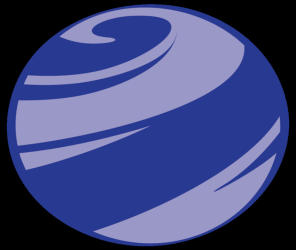 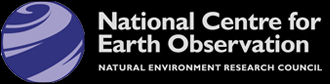 African Landscape Fire Activities and Fuel Consumption from FRP Measurements
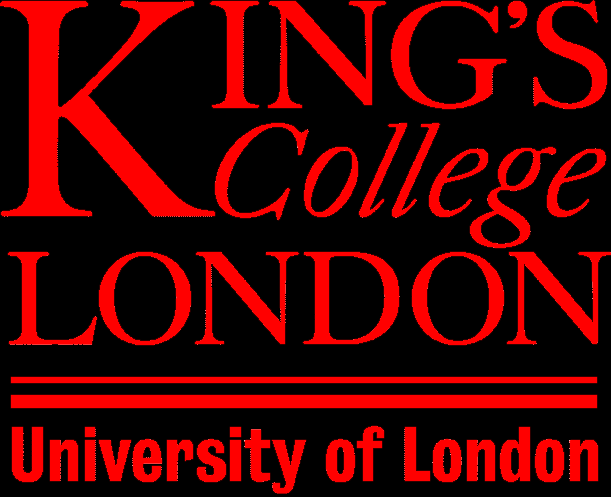 University of Southampton
Gareth Roberts, Martin J. Wooster, Weidong Xu,
And  Jiangping He
SALGEE 2019 workshop Darmstadt 
  14-17 Oct 2019
African Biomass Burning
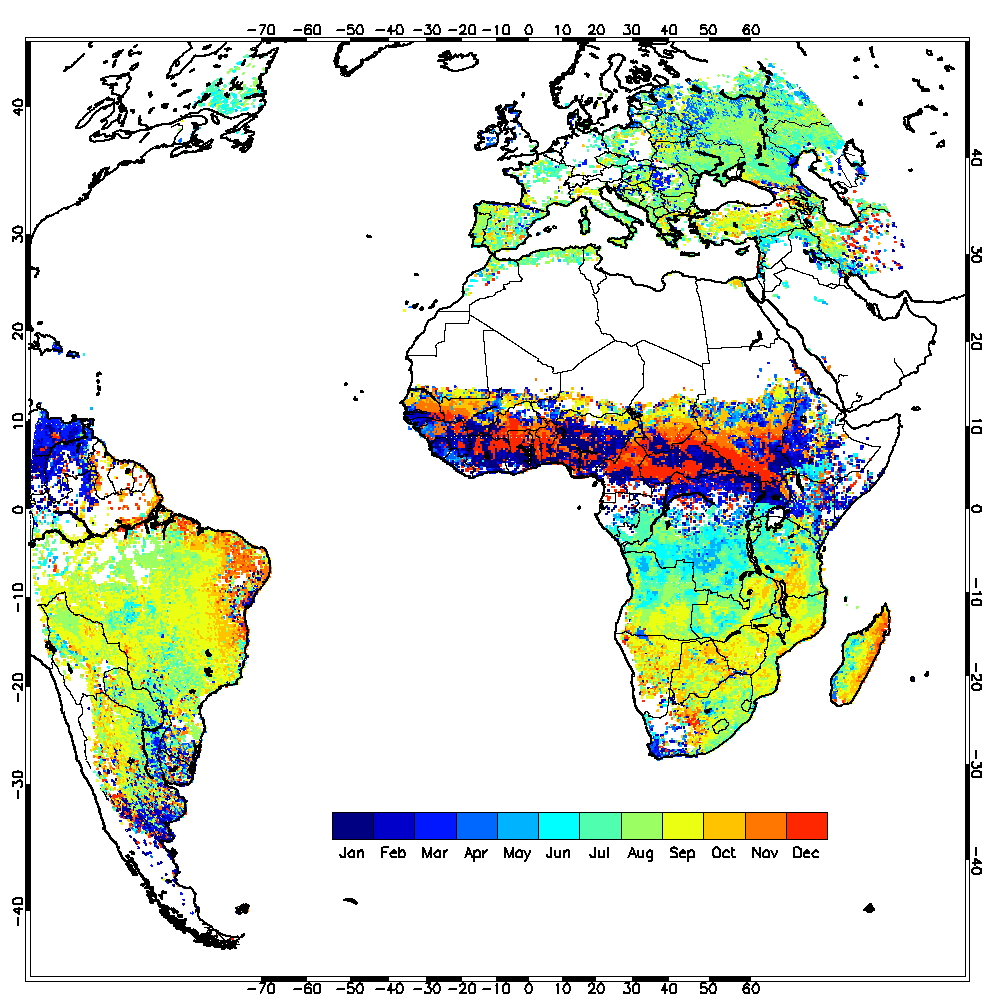 Africa is largest continental BB emissions source 
responsible for ~30-50% of total burned area 
Most fires anthropogenic
land management practices
Strong diurnal and seasonal dynamics
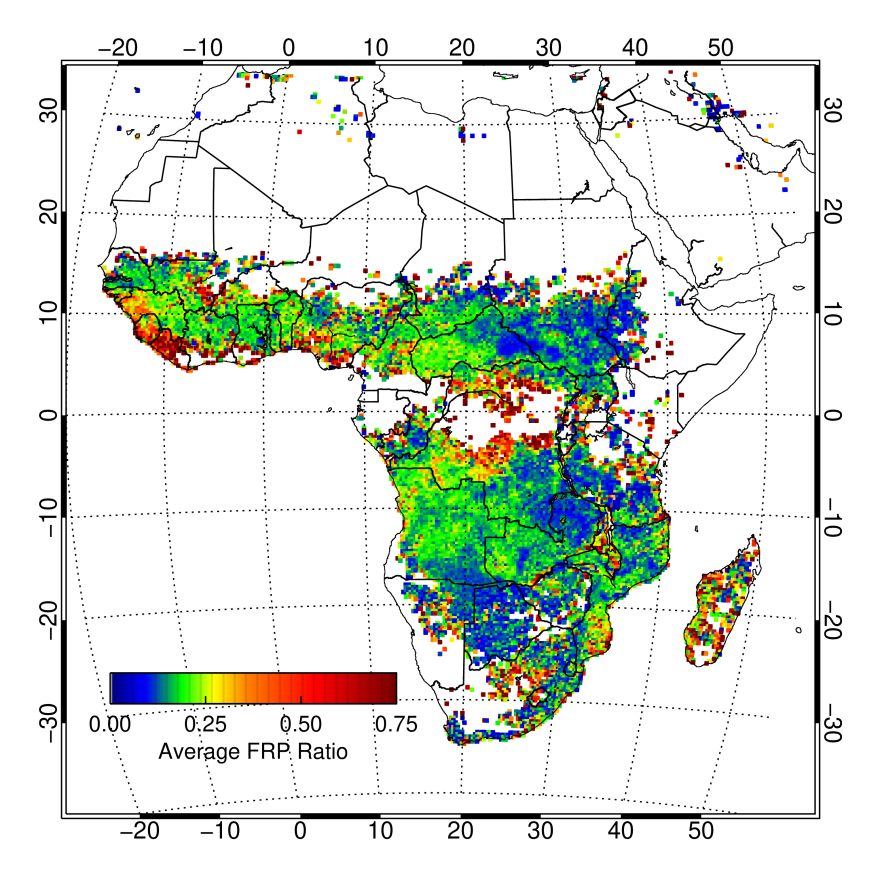 Seasonal dynamics
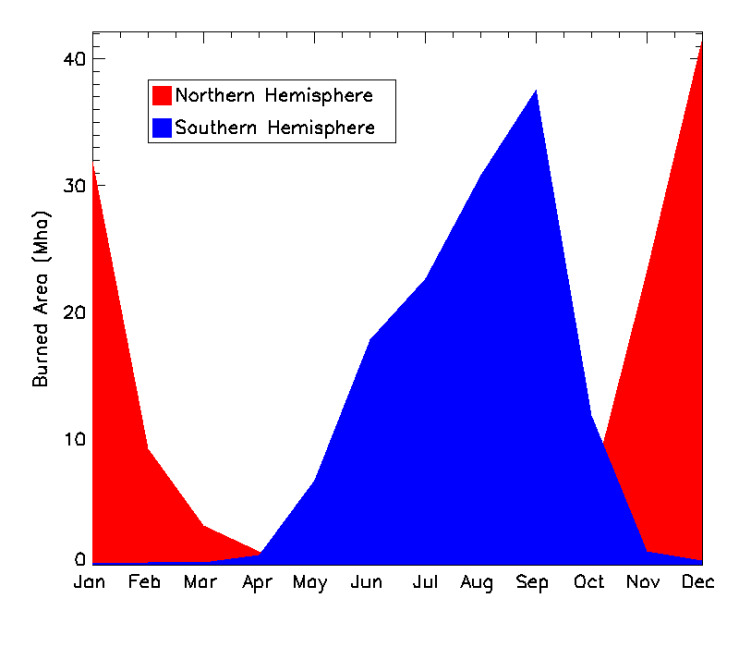 Diurnal variation in fire activity :
Ratio between SEVIRI FRP measured at MODIS overpass times and SEVIRI FRP measured over the full diurnal cycle
Relationship between Thermal Energy Emitted and Fuel Biomass Burned
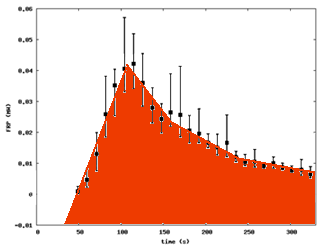 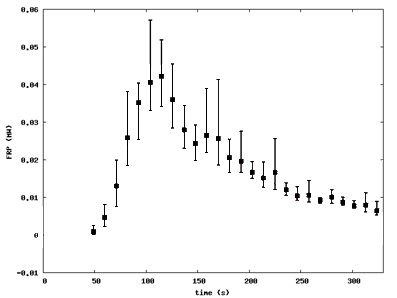 Fire Radiative Energy Emitted vs. Fuel Mass Burned
Fire Radiative
Power (MW)
Fire Radiative
Energy (MJ)
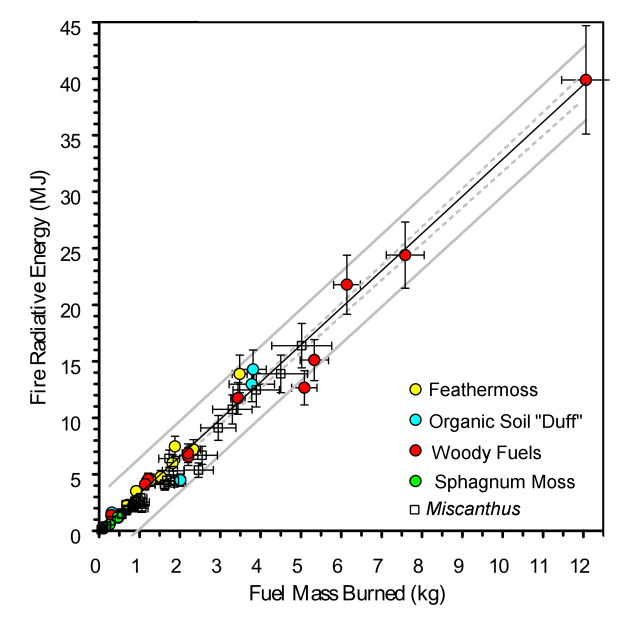 Burnt Biomass
=  Energy x CF
FRP (MW)
Combustion Factor (CF)  ~ constant
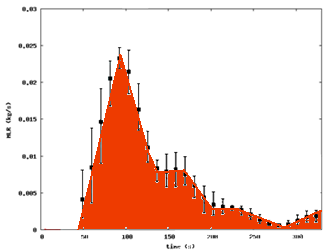 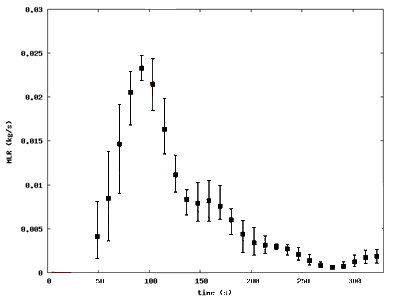 Fuel Consumption
Rate (kg.s-1)
Fuel Mass
Burned (kg)
Mass loss rate (kg/s)
Time (secs)
[Speaker Notes: The left hand graphs show timeseries of fire energy emission rate (called FRP – fire radiative power)  and fuel consumption rate. Integrating under the curves gives total Fire Radiative Energy and Total fuel mass burned.  This can then be plotted on the rhs scatterplot as one point. Do this for lots of different lab fires of different sized and different fuels – and you find strong linear relationship.
Thus by measuring the energy emitted we can estimate fuel consumption (which is related to the emissions of smoke as stated earlier)]
land cover map
sat. obs.
believed 
     ~ constant
(dynamic) veg. model
Biomass Burning Emissions Calculation
Ei  =     BA  x FL x CC   x  EFi	

		  
		  Ei  =       FRE  x  CF       x  EFi
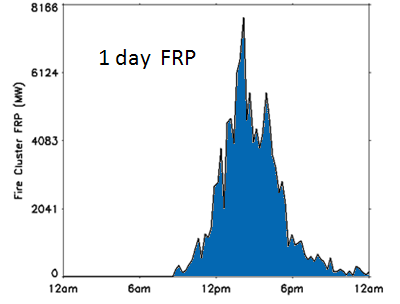 “key uncertainties” (Reid et al. 2009)
Ei = emission of species i [kg)]
Global Fire Emissions
Database (GFED)
burnt biomass
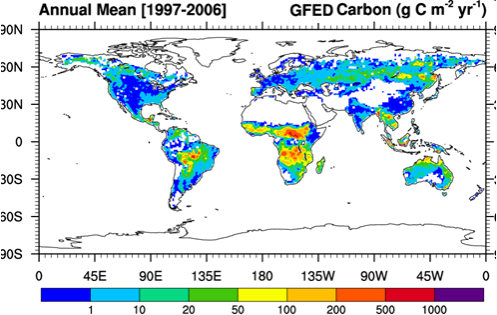 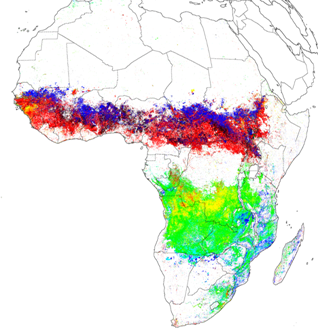 Daily FRP
(single fire)
Ei = emission of species i [kg(species i)]   BA = burnt area [m2]
CC = combustion completeness [kg(burnt fuel) / kg (available fuel)]
EFi = emission factor for species i [kg(species i) / kg(biomass)] FL =  fuel load [kg(biomass) / m2]
FRP = fire radiative power [MW]    FRE = Fire Radiative Energy [MJ] = ∫ FRP(t) dt  
CF = combustion factor [kg(biomass) / MJ (FRE)]
Geostationary FRE
(Roberts and Wooster, 2008)
[Speaker Notes: Possible drop this one?

This shows the eqn normally used for fire smoke emission calculations, vs that used when we take the fire enegery emissinon approach
Top line is burned area x fuel load x combustion completeness (i.e. how much of the available fuel actually burns)
Bottom line is simpler – Fire Radiaitve Enegry x the “Conversion Factor” defined via the lab experiments.  
Both are then mutlitpied by the “EF” – the emissions factor that converts burned biomass into an amount of smoke]
FRE-derived Fuel Consumption and Vegetation Productivity: Methodology
SEVIRI FRP
Integrate FRP over burned area  
date of first BA detection → date of last BA detection (current year)
Est. FRE and total fuel consumption
FRP conversion factor 0.368 (Wooster et al., 2005) 
Use ‘well observed’ fire clusters
>10 obs. per-pixel
Vegetation Productivity
MCD64 burned area product (Giglio et al., 2013)
Define burned area ‘clusters’
Identify areas which burn in successive years 
Integrate 500m MODIS Net Photosynthesis (MOD17)
last BA DOY (previous year) → first BA detection (current year)
Maintenance and growth respiration included
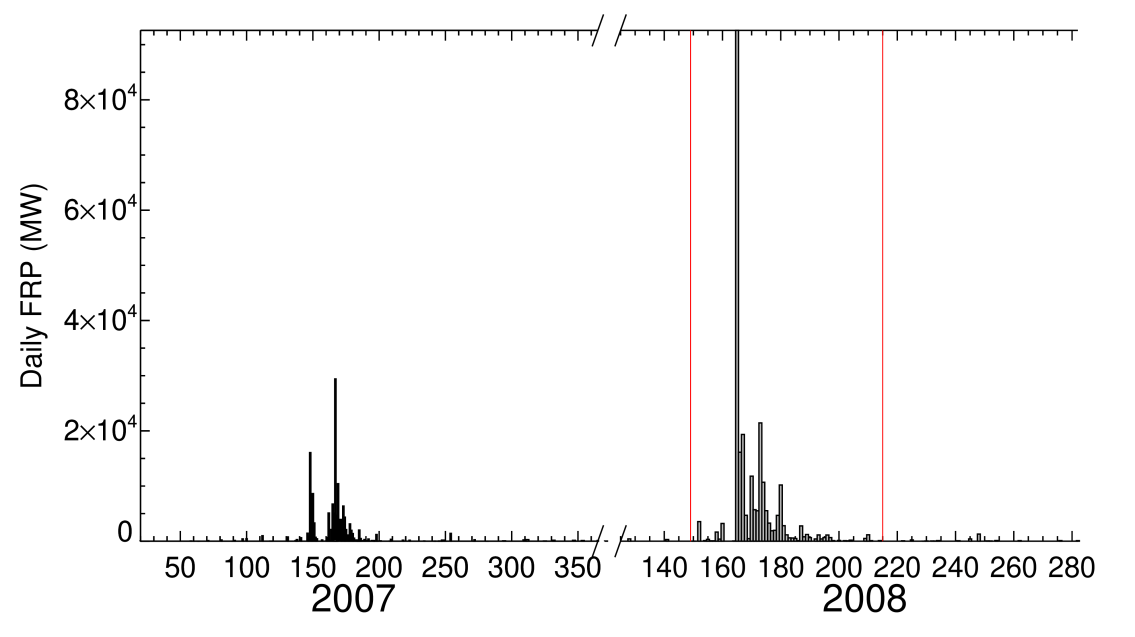 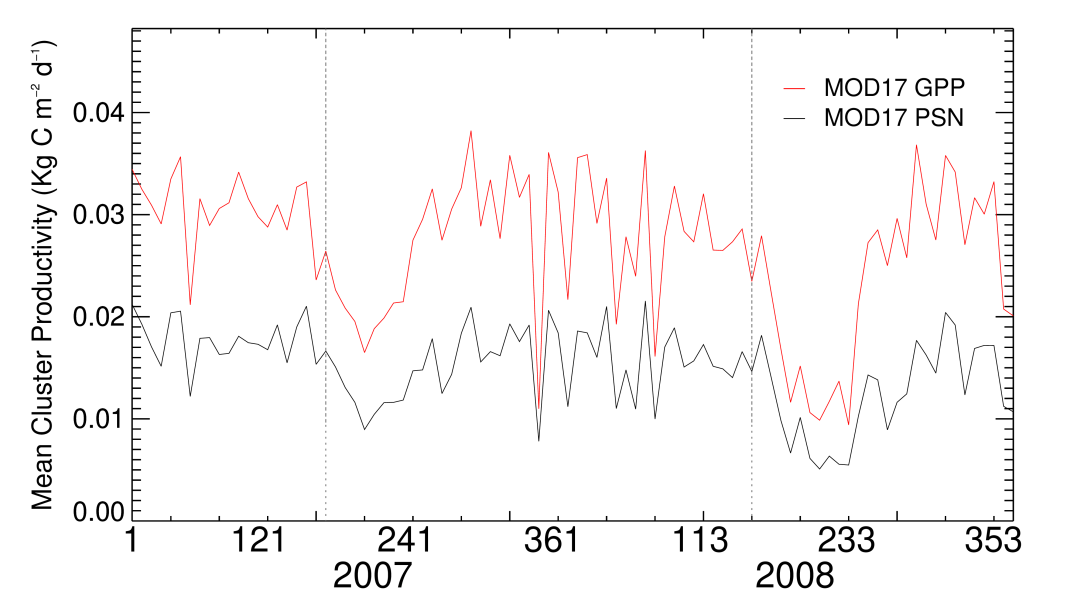 Roberts et al., 2018
Fuel Consumption (FC) and MODIS Productivity
Southern Hemisphere Africa
Northern Hemisphere Africa
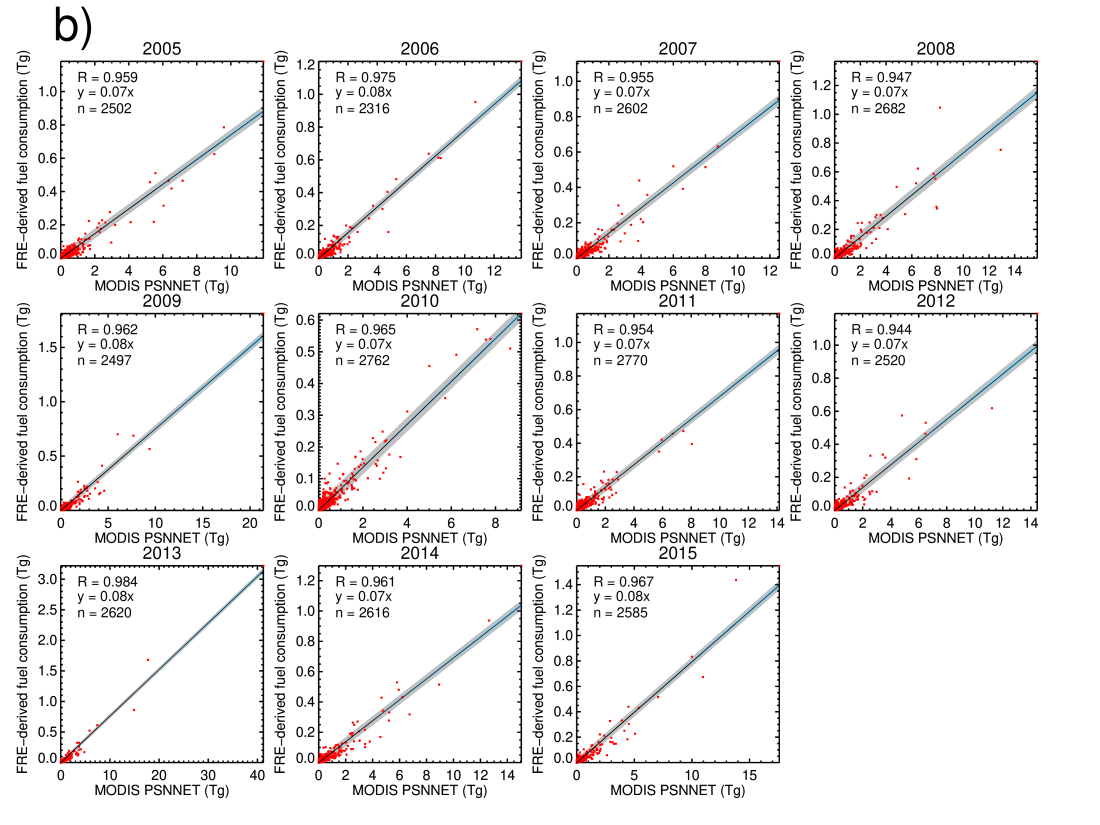 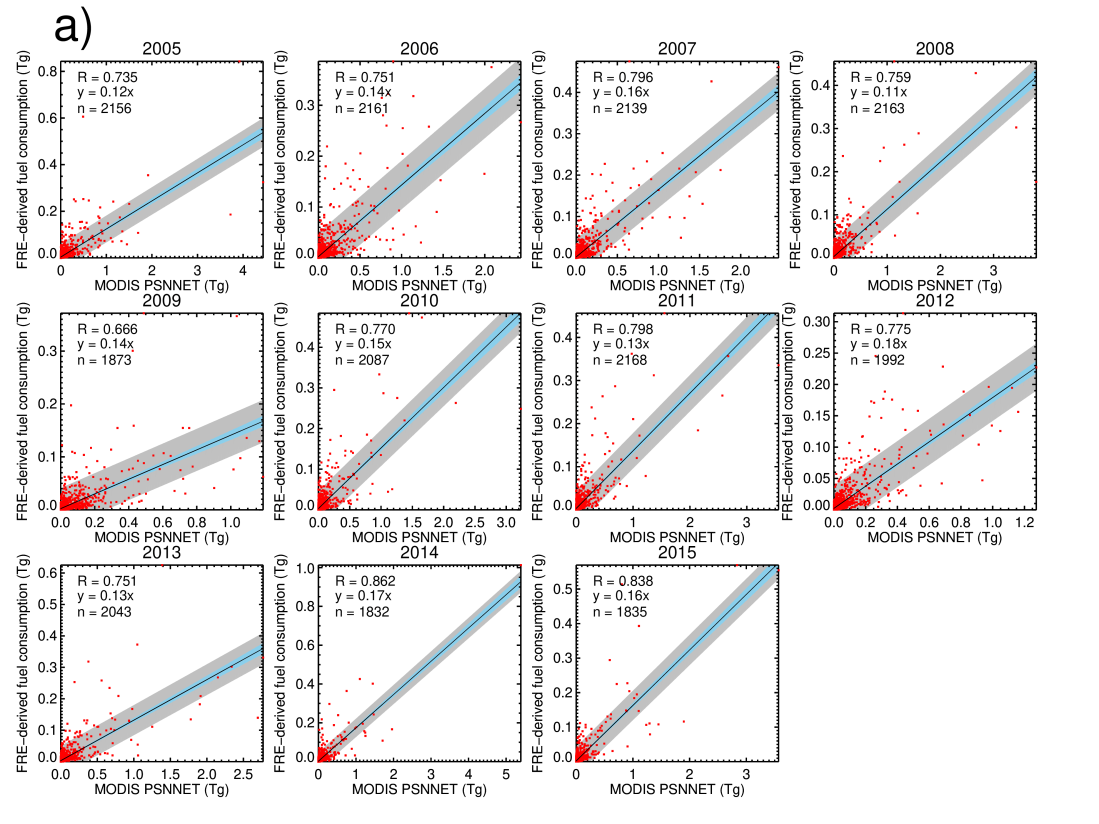 Correspondence between FRE-derived FC and productivity
Low and variable in northern hemisphere (mean r=0.75)
Strong in southern hemisphere (mean r=0.96)
Encouraging given very different methods
FRE-derived FC typically 7-14% of productivity BUT
Combustion completeness
PSN - maintenance respiration of live wood and growth respiration are not accounted for
All fuel remove in previous fire
Africa : Annual Landscape Fire Dynamics
Fire Radiative Energy
Number of ways to characterise fire activity
Large –ve trends in northern hemisphere 
Land cover change (Andela and van der Werf, 2016)
Small –ve trend in southern hemisphere
Validation of fuel consumption (FC) challenging
Limited field observations
Field FC m2 may not capture burn heterogeneity
Alternative assessment is via comparison against EO productivity (‘fuel availability’)
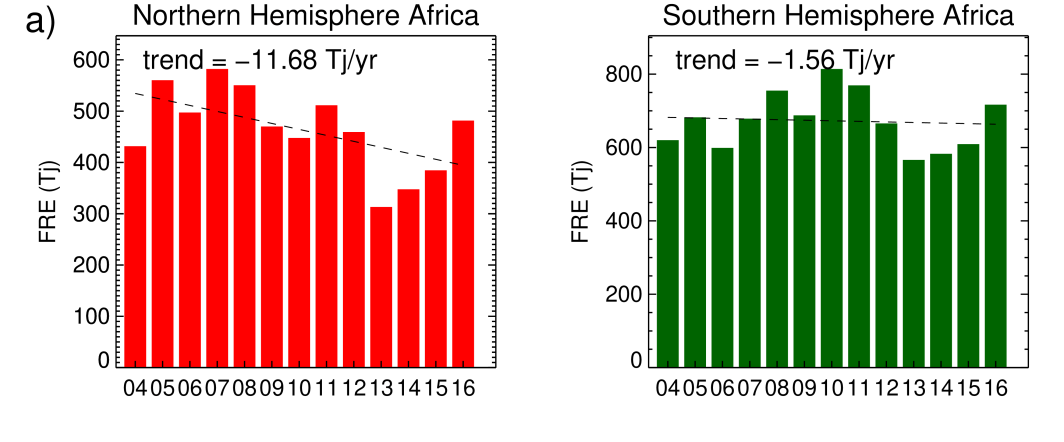 Burned Area
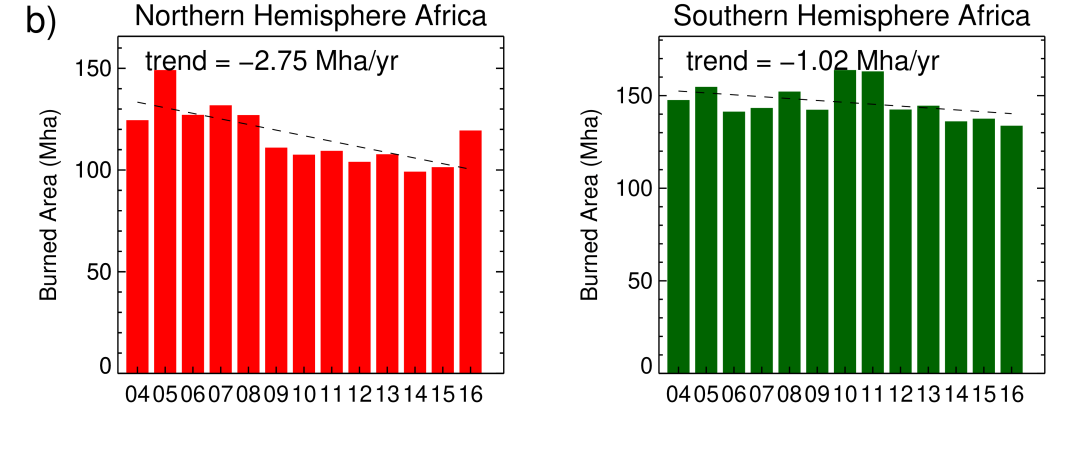 Fuel Consumption
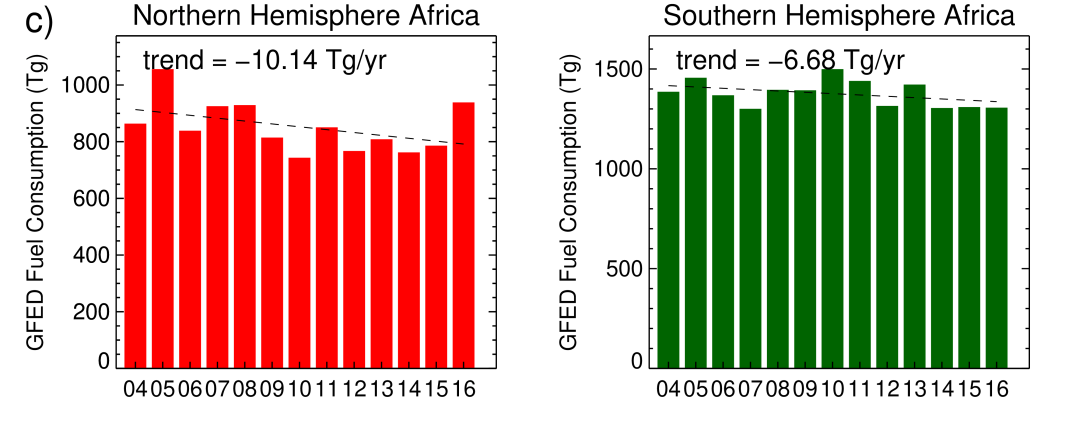 Impact of Canopy Structure (at nadir)
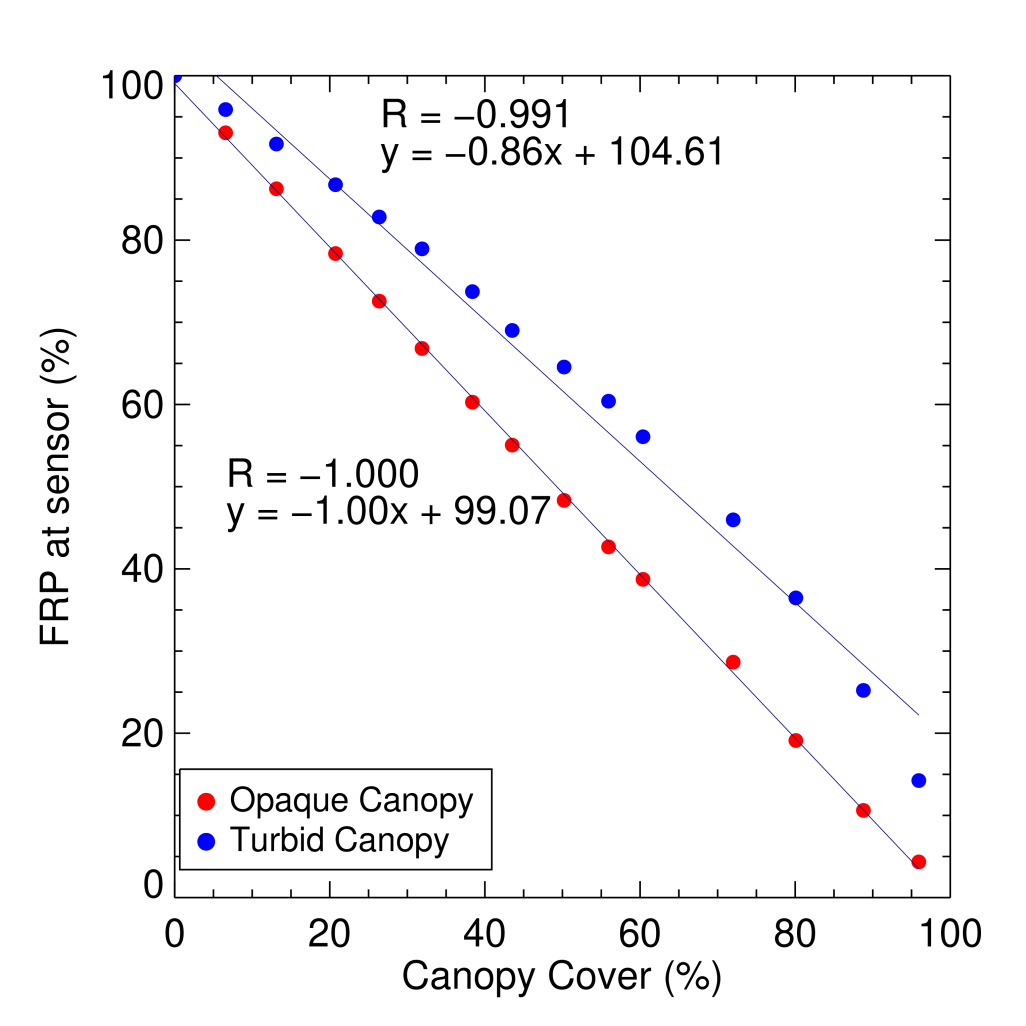 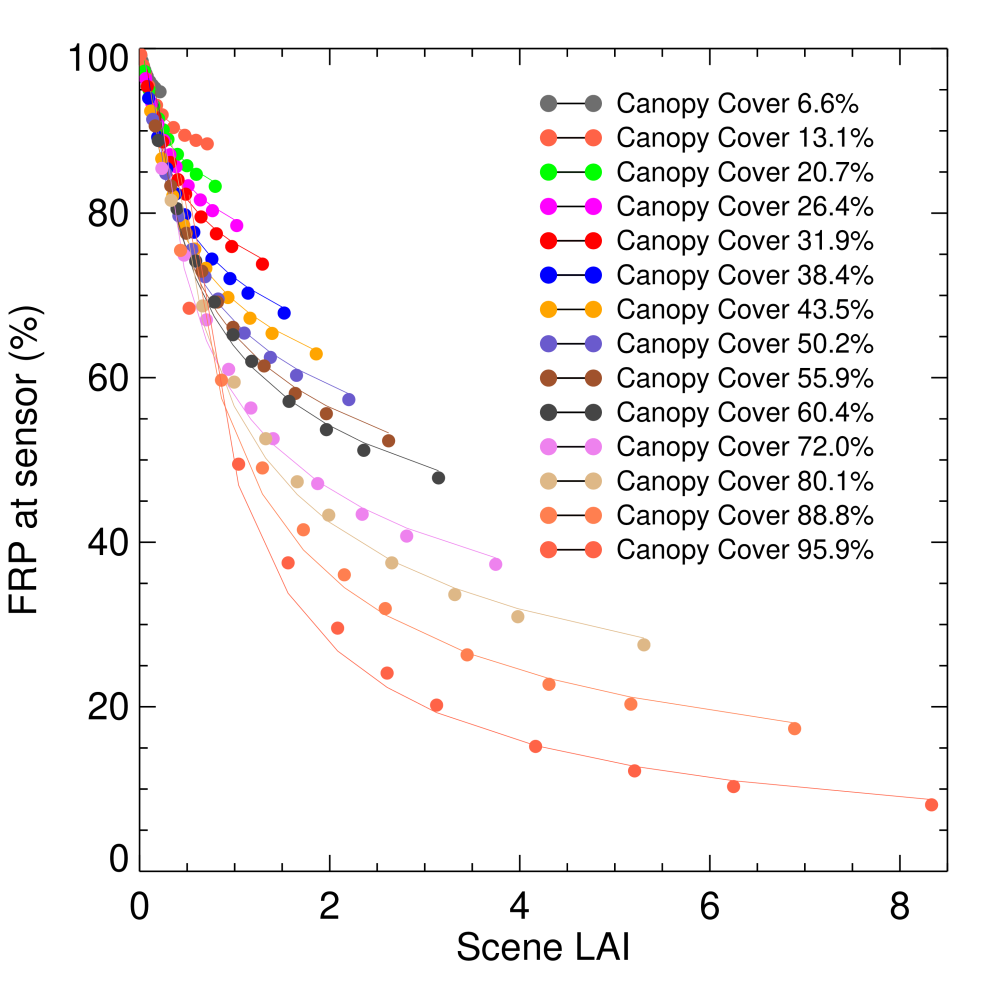 Opaque Canopy
FRP interception proportional to 
canopy cover 
No crown transmittance
LAI and canopy cover
Reduced by 6% when %cover and LAI low
Reduced by 92% at high %cover and LAI
RH limits fire under dense canopies
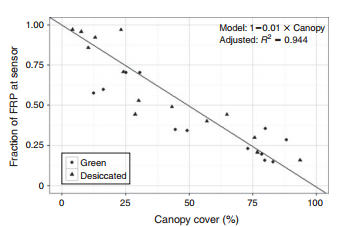 Turbid Canopy
FRP interception remains high & decreases by ~14% 
more realistic representation
Mathews et al., (2016)
Correcting EO FRP for canopy interception
Correcting SEVIRI FRP for impact of canopy cover, view zenith and LAI
14-17% increase
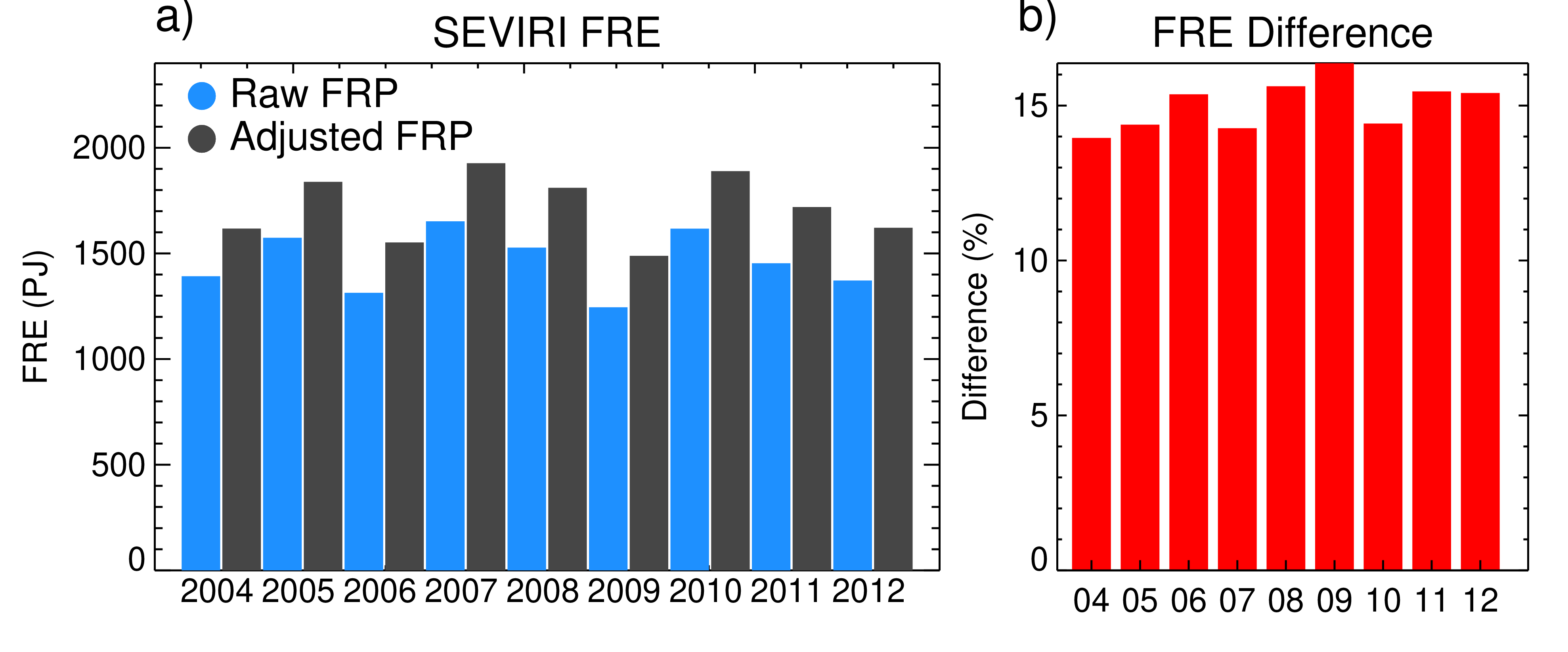 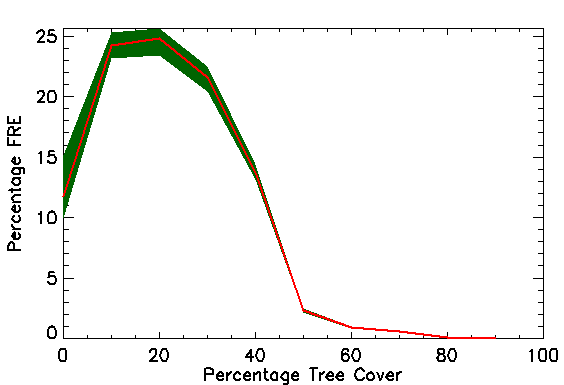 ~15% decrease in sensor FRP due to canopy interception
most fire activity in Africa occurs in areas <40% cover
Alone doesn’t account for FRP-derived fuel consumption underestimation compare to GFED, which may not be the real truth.
Conclusion
Strong Seasonality and Fire Diurnal Cycle
FRP-derived fuel consumption  
Good agreement with fuel availability in southern hemisphere 
Weaker relationship in the northern hemisphere
Correcting for canopy cover and LAI increases SEVIRI FRP over Africa by ~15% (most fires detected in regions <50% tree cover)
Not sufficient alone to account for FRP underestimation 
Omission of low intensity fires main factor
Different landcover should have different emission coefficients instead the same FRP conversion factor (0.368)  used in this paper